CUSTOMS ASSESSMENT
Presented by: Atty. JALLAH K. FARKOLLIE         
   STAFF ATTORNEY OFFICE OF THE CHIEF COUNSEL/LRA
1
OUTLINE
Duties Imposed on Import and Export
Import Duties Section
 Rates 
Valuation of Imported Goods Section 
Valuation of Exported Goods 
Classification of Imported Goods under Schedule I 
Exemption from Import Duties
Power of Minister to Determine Questions 


         
2. Examination Stations at Customs Airports
2
OUTLINE CONT’D
9. Units of Quantity for Customs and Statistical Purposes 
10. Power to Make Changes to Schedules
11. Notification of Changes in Schedules
12. Administrative Exemptions from Payment of Duty Authorized
3
DUTIES IMPOSED ON IMPORT AND EXPORT;
SECTION 1701
(a)	Duties.
(1)	There shall be levied, collected, and paid on all goods imported into Liberia import duties at the rates set forth in this Chapter’s Schedule 1, External Tariff Schedule.
(2)	No duties are imposed on exports from Liberia, or on goods imported solely for the purpose of transhipment out of Liberia.
(3)	Regulations may specify the levy, security, and other measures appropriate to ensure that import duties will be paid if an import that entered as intended for transhipment out of Liberia is not subsequently exported.
4
DUTIES IMPOSED ON IMPORT AND EXPORT; SECTION 1701 CONT’D
(b)Prohibition. It shall be unlawful for a government agency other than the Ministry of Finance to impose a customs levy on an import or export, including goods imported for transshipment out of Liberia, other than the levies imposed by this Code and specified in Schedule 1, External Tariff Schedule

(1)	It is unlawful for a government agency to restrict the free movement of imports or exports in any manner, including by regulations, sale of forms (other than Customs entry forms) to the public, or the requirement of any permit or payment as a condition for movement of imports or exports.
5
DUTIES IMPOSED ON IMPORT AND EXPORT; SECTION 1701 CONT’D
A person who intentionally acts in a manner that impedes the free movement of trade is subject to criminal sanctions, as provided in this Code.

The Deputy Minister is required to monitor the movement of goods, and is empowered, in consultation with the Ministry of Commerce and Industry, to take appropriate measures to ensure the free movement of imports and exports.
6
IMPORT DUTIES; SECTION 1702
Levy and Payment. Customs import duties shall be levied on and paid by the importer in respect of goods listed in this Chapter’s Schedule 1, External Tariff Schedule at the rates specified therein.

(b)	Exception. In the case of an import qualifying under Section 1708 for exemption from import duty, no duty is payable. An exempt import is nonetheless subject to the Customs User Fee described in Section 1802.
7
RATES; SECTION 1704
The rates at which Customs duties are imposed are specified in Schedule 1, External Tariff Schedule.
8
VALUATION OF IMPORTED GOODS; SECTION 1705
a) Value Based on Normal Price.
(1)	The value of any imported goods shall be taken to be the normal price that is to say, the price which they would fetch at the time referred to in Subparagraph (2)(D) of this Section on a sale in the open market between a buyer and a seller independent of each other.
(2)	The normal price of any imported goods shall be determined on the following assumptions:
(A)	that the goods are delivered to the buyer at the port or place of importation into Liberia;
9
VALUATION OF IMPORTED GOODS; SECTION 1705 CONT’D
(B)	that the seller bears all costs, charges and expenses incidental to the sale and to the delivery of the goods at the port or place of importation, which are, hence, included in the normal price;
(C)	that the buyer bears any duties or taxes applicable in Liberia which are, hence, not included in the normal price; and
(D)	that the sale is a sale of the quantity to be valued.
10
VALUATION OF IMPORTED GOODS SECTION 1705 CONT’D
(b) Definitions.
(1)	A sale in the open market between a buyer and a seller independent of each other pre-supposes:
(A)	that the price is the sole consideration;
(B)	that the price is not influenced by any commercial, financial or other relationship, whether by contract or otherwise between the seller or any person associated in business with him and the buyer or any person associated with him other than the relationship created by the sale itself;
11
VALUATION OF IMPORTED GOODS SECTION 1705 CONT’D
that no part of the proceeds of any subsequent resale, other disposal or use of the goods will accrue, either directly or indirectly, to the seller or any person associated in business with him.

(2)	Two persons shall be deemed to be associated in business with one another if, whether directly or indirectly, either of them has any interest in the business or property of the other or both have a common interest in any business or property or some third person has an interest in the business or property of both of them.
12
VALUATION OF IMPORTED GOODS SECTION 1705 CONT’D
c)	Effect of Patents and Trademarks. When the goods to be valued—
(1)	are manufactured in accordance with any patented invention or are goods to which any protected design has been applied; or
(2)	are imported under a foreign trade mark; or
(3)	are imported for sale, other disposal or use under a foreign trade mark;
(4)	the normal price shall be determined on the assumption that it included the value of the right to use the patent, design or trade mark in respect of the goods.
13
VALUATION OF IMPORTED GOODS SECTION 1705 CONT’D
(d)	Time of Valuation. For the purposes of Subsection (a) (1) of this Section the material time for valuation shall be:
(1)	for goods entered for direct consumption the date entry on the proper form is delivered to the Customs Authority;
(2)	for goods entered for warehousing, the date on which the entry for warehousing is delivered to the Customs Authority;
(3)	for goods not required to be entered, the date of importation;
14
VALUATION OF IMPORTED GOODS SECTION 1705 CONT’D
(4)	for any goods which have been exempted from duty under any enactment and are subsequently diverted in accordance with law to use other than an exempt use, the date entry for such is delivered to the Customs Authority; and
(5)	in any other case, the date on which the goods arrive within the territorial limits of the Republic of Liberia and where the date cannot be established such approximate date as shall be determined by the Customs Authority.
15
VALUATION OF EXPORTED GOODS; SECTION 1706
Where no specific value is fixed by law for the purpose of levying duties of customs on exported goods, an ad-valorem duty shall be assessed by taking the market value of such goods at the place of exportation at the time of export. The market value shall be taken to be the price at which the exported goods are freely sold to a purchaser abroad, or, in the absence of such sales, offered for sale in the ordinary course of trade at the place of export. The market value shall include the cost of containers and coverings of whatever nature and all owner costs, charges and expenses incurred at the place of export before the actual shipment of such goods.
16
CLASSIFICATION OF IMPORTED GOODS UNDER SCHEDULE I; SECTION 1707
General Rule. The titles of sections, chapters and sub-chapters are provided for ease of reference only; for legal purposes, classification shall be determined according to the terms of the headings and any relative section or chapter notes and, provided such headings or notes do not otherwise require, according to the following provisions:
(a)	Any reference in a heading to an article shall be taken to include a reference to that article incomplete or unfinished, provided that, as imported, the incomplete or unfinished article has the essential character of the complete or finished article. It shall also be taken to include a reference to that article complete or finished (or failing to be classified as complete or finished by virtue of this rule) imported unassembled or disassembled.
17
CLASSIFICATION OF IMPORTED GOODS UNDER SCHEDULE I; SECTION 1707 CONT’D
(b)	Any reference in a heading to a material or substance shall be taken to include a reference to mixtures or combinations of that material or substance with other materials or substances. Any reference to goods of a given material or substance shall be taken to include a reference to goods consisting wholly or partly of such material or substance. The classification of goods consisting of more than one material or substance shall be according to the principles of Rule (c).
18
CLASSIFICATION OF IMPORTED GOODS UNDER SCHEDULE I;  Section 1707
When for any reason, goods are, prima facie, classifiable under two or more headings, classification shall be effected as follows:
(1)	The heading which provides the most specific description shall be preferred to headings providing a more general description.
(2)	Mixtures and composite goods which consist of different materials or are made up of different components and which cannot be classified by reference to (c)(1) shall be classified as if they consisted of the material or component which gives the goods their essential character, insofar as this criterion is applicable.
(3)	When goods cannot be classified by reference to (c)(1) or (c)(2) they shall be classified under the heading which appears latest among those which equally merit consideration.
19
CLASSIFICATION OF IMPORTED GOODS UNDER SCHEDULE I;  Section 1707 CONT’D
(d)	Goods not falling within any heading of the nomenclature shall be classified under the heading appropriate to the goods to which they are most akin.
(e)	Except as provided in a note to a section or chapter of the schedule any term used in a sub-heading shall be construed in the same way as, and limited in extent by, the major heading of the Section or Chapter to which the sub-heading belongs.
20
EXEMPTION FROM IMPORT DUTIES; SECTION 1708
a) General Rule. Any goods otherwise chargeable with customs import duties in accordance with Schedule I of this Chapter (the External Tariff Law) are exempt from duty if an exemption is specified in this Code and listed in Schedule II of this Chapter. The Minister’s certification that the goods qualify for exemption is required for listing in Schedule II.
b) Special Rule for Mining and Petroleum Projects. During the period from the inception of exploration until the date commercial production begins, a Chapter 7 mining project or petroleum project is allowed an import duty exemption of the following goods:
21
EXEMPTION FROM IMPORT DUTIES; SECTION 1708 CONT’D
(1)	Plant or equipment (including four-wheel-drive motor vehicles but not sedans or luxury vehicles as defined by regulation) and capital spare parts for these goods;
(2)	Intermediate inputs (including but not limited to explosives, drilling mud, grinding balls, tires for trucks used in operations, and similar items specified in regulations); and
(3) Raw materials, except that no exemption is permitted from the 10 percent duty on gasoline and gas oil.
22
EXEMPTION FROM IMPORT DUTIES; SECTION 1708 CONT’D
(1)	(c) Special Rule for Renewable Resource Projects. During the period from the effective date of a Chapter 6 renewable resource contract until commercial production begins, a renewable resource project is allowed an import duty exemption on the import of capital equipment and inputs specified in regulations. No exemption is permitted from the 10 percent duty on gasoline and gas oil.
(d) Medical and Educational Imports. A project described in (b) or (c) is allowed an import duty exemption on all medical and educational equipment and supplies purchased for use directly in or in connection with the project and intended to be placed in service within one year of purchase.
23
EXEMPTION FROM IMPORT DUTIES; SECTION 1708 CONT’D
(e) Special Rule for Legislators. A member of the Legislature is allowed an exemption from import duties and fees (but not the ECOWAS Trade Levy) on two vehicles (in the class of passenger automobiles or up-to-2-ton pickup truck or SUV) per calendar year. The foregoing exemption shall extend to and cover the personal effects of a Legislator.
24
POWER OF MINISTER TO DETERMINE QUESTIONS; SECTION 1709
If any question arises as to whether any particular goods are or are not included in a heading or sub-heading appearing in the Schedule of this Act, such question shall be decided by the Minister.
25
UNITS OF QUANTITY FOR CUSTOMS AND STATISTICAL PURPOSES; SECTION 1710
Goods shall be declared for customs and statistical purposes according to the unit of quantity shown in the Schedule, which, except as otherwise indicated, shall be the same as those of the United States of America. Where it is necessary to make conversions from other systems of measurements, the equivalents to be used shall be those approved by the Minister.
26
POWER TO MAKE CHANGES TO SCHEDULES; SECTION 1711
The Government may in accordance with its Constitutional requirements—
(a)	impose whether with or without qualifications, conditions, limitations or exemptions, import and export duties of customs;
(b)	amend, suspend or terminate existing import and export duties of customs;
27
POWER TO MAKE CHANGES TO SCHEDULES; SECTION 1711 CONT’D
(c)	amend the headings of goods, statistical numbers and units of quantity of any of the Schedules to this Act:
Provided that the Government shall have regard to the Convention on the Nomenclature for the Classification of Goods in Customs Tariffs and the Standard International Trade Classification in making any amendment to the Schedule of duties of customs on imported goods.
28
NOTIFICATION OF CHANGES IN SCHEDULES; SECTION 1712
Any order amending a Schedule to this Act shall be—
(a)	published in the Official Gazette; or
(b)	exhibited at customs houses in a place to which the public has free access; or
(c)	published in a newspaper in general circulation; or
(d)	published in a handbill.
29
ADMINISTRATIVE EXEMPTIONS FROM PAYMENT OF DUTY AUTHORIZED; SECTION 1713
(a)	Amounts Less Than $200.00. The Minister in order to avoid expense and inconvenience to the Government disproportionate to the amount of revenue that would otherwise be collected, under such regulations as he shall prescribe, is hereby authorized to disregard a difference of less than $200.00 between total estimated duties, taxes or other charges deposited by the importer on making entry of goods and the final computation of such duties, taxes and other customs charges due thereon.
.
30
ADMINISTRATIVE EXEMPTIONS FROM PAYMENT OF DUTY AUTHORIZED; SECTION 1713 CON’TD
(b)	Accompanied Baggage.
(1)	Tariff number 100.05. Reasonably used household and personal effects in reasonable quantities when accepted by such by the Customs Authority and imported by or for the account of any citizen of Liberia arriving from abroad.
(2)	Item number 100.07. When carried on the person or in his accompanied baggage and provided they are intended solely for his personal use or gifts and not for sale or as stock in trade—
•	200 cigarettes or 250 grammes of tobacco or 100 cigarillos or 50 cigars; and
31
ADMINISTRATIVE EXEMPTIONS FROM PAYMENT OF DUTY AUTHORIZED; SECTION 1713 CON’TD
1 liter of spirit; and
•	2 liters of wine; and
•	¼ liter of toilet water; and
•	50 grams perfumed and
other goods, new or used, not to exceed 2 suit cases
Provided that the allowance granted in respect of items above, shall not apply in the case of a person under 17 years of age and, further, that the Minister may restrict any allowance in respect of a person who makes frequent journeys into and out of Liberia.
32
ADMINISTRATIVE EXEMPTIONS FROM PAYMENT OF DUTY AUTHORIZED; SECTION 1713 CON’TD
Other Personal Effects. Any other personal effects (other than goods of the assigned value of $100,000.00 specified in Subparagraph (3) below) shall not be subject to customs duty whether or not carried with him or in his baggage: 
(1)	they are intended solely for his own or his dependants’ personal use; and
(2)	they have been owned and used abroad by the person who imports them for -
(A)	Not less than three months in the case of clothing, footwear and household textiles or any value and any other thing or set of things of a value not exceeding $500; or (B)	Not less than one year in any other case; and
33
ADMINISTRATIVE EXEMPTIONS FROM PAYMENT OF DUTY AUTHORIZED; SECTION 1713 CON’TD
3)	they are not intended for sale or as stock in trade, such as:
34
DRAWBACK: GENERAL PROVISION; SECTION 1714
(a)	Subject to the other provisions of this section, drawback shall be allowed on:
(1)	goods incorporating imported components; and
(2)	goods produced or manufactured from imported materials or goods in the manufacture of which such imported materials have been used, when import duty has been paid on such components and materials and not drawn back and when such goods are either exported or deposited in a warehouse or free zone for exportation or for shipment as stores.
35
DRAWBACK: GENERAL PROVISION; SECTION 1714
(b)	In the case of goods referred to in Subparagraph (1) of Paragraph (a) above:
(1)	drawback shall, except as otherwise provided, be equal to the duty paid on the imported components incorporated in the goods;
(2)	drawback shall not be allowed unless the goods are exported or deposited in a warehouse or free zone by the importer of the goods or anyone who has taken delivery of the goods direct from the importer, or anyone who has taken delivery of the goods incorporating such imported articles direct from either one of the aforementioned persons; and
(3)	drawback shall not be allowed if the imported components have been used, other than for normal testing.
36
DRAWBACK: GENERAL PROVISION; SECTION 1714  CONT’D
(a)	Subject to the other provisions of this section, drawback shall be allowed on:
(1)	goods incorporating imported components; and
(2)	goods produced or manufactured from imported materials or goods in the manufacture of which such imported materials have been used, when import duty has been paid on such components and materials and not drawn back and when such goods are either exported or deposited in a warehouse or free zone for exportation or for shipment as stores.
37
DRAWBACK: GENERAL PROVISION; SECTION 1714  CONT’D
(c)	In the case of goods referred in Sub-paragraph (2) of Paragraph (a) above:
(1)	drawback shall, except as otherwise provided, be equal to the duty paid on the imported materials used in the manufacture of the goods: Provided that that there is no receipt of an application for an amount of drawback the Minister may approve an amount which (1) appears to be appropriate, and (2) on average does not result in the duty drawn back amounting to more than the duty paid, and (3) relates to the number or quantity of the goods exported or deposited;
38
DRAWBACK: GENERAL PROVISION; SECTION 1714  CONT’D
(2)	drawback shall not be allowed, if, since duty was paid, the materials or any goods produced or manufactured therefrom have been used otherwise than in the course of production or manufacture or for normal testing; and
(3)	drawback shall not be allowed unless the goods are exported or deposited in a warehouse or free zone either by the manufacturer thereof, who must have either imported the dutiable materials on which drawback is claimed or obtained them direct from the importer, or by a person who has obtained the goods direct from the manufacturer.
39
DRAWBACK: GENERAL PROVISION; SECTION 1714  CONT’D
(d)	Notwithstanding any thing herein before contained, drawback shall not be allowed if the amount of the drawback claimed exceeds the value of the goods.
(e)	Allowance of drawback shall be subject to compliance with such conditions as the Minister shall prescribe.
40
DRAWBACK: GENERAL PROVISION; SECTION 1714  CONT’D
(f)	The Minister may require any person who has been concerned at any stage with the goods or any materials or components on which drawback has been claimed to furnish such information as may in his opinion be necessary to enable him to determine whether duty had been paid and not drawn back and to calculate the amount payable; and such person may also be required to produce to the Minister books of accounts or other documents of whatever nature relating to the goods, the materials or components.
41
DRAWBACK: GENERAL PROVISION;
 SECTION 1715
(a)	the intention to claim drawback shall be made and, where appropriate, a rate shall be established before any goods are exported or deposited in a warehouse or free zone.
(b)	Every claim for payment of drawback shall be made within a period of twelve calendar months from the date of exportation or from the date of deposit in a bonded warehouse or free zone.
(c)	Every claim for payment of drawback shall be honored by the Minister on presentation of the proper debenture certified as correct by the Commissioner of Customs.
42
EXPORTER’S DRAWBACK DECLARATION; GOODS DESTROYED OR DAMAGED POST-SHIPMENT; SECTION 1716
(a)	The owner of any goods on which drawback is claimed shall make a declaration in the prescribed form to the Minister that the conditions under which drawback is allowed have been fulfilled.
(b)	Where it is proved to the satisfaction of the Minister that any goods after having been duly placed on board a vessel, aircraft, or vehicle for exportation have been destroyed by accident on board such vessel, aircraft, or vehicle any drawback payable on the goods shall be payable in the same manner as if the goods had been actually exported.
43
EXPORTER’S DRAWBACK DECLARATION; GOODS DESTROYED OR DAMAGED POST-SHIPMENT; SECTION 1716 CONT’D
(c)	Where it is proved to the satisfaction of the Minister that any goods after having duly been placed on board a vessel, aircraft, or vehicle, for exportation have been materially damaged by accident on board such vessel, aircraft, or vehicle any drawback payable in respect of the goods shall, if they are landed in Liberia with the consent of the Commissioner of Customs and are either abandoned to the Government or destroyed under customs supervision, be payable as if the goods had been actually exported.
44
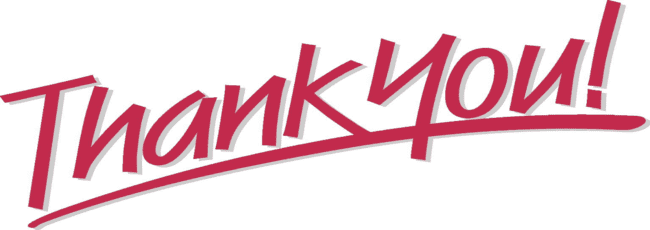 45